Circulaire economie
De leefbare stad
Leerjaar 3.
Vandaag
Periode overzicht
Terug naar de basis
Circulair in de stad
De vraag van vandaag
1. Periode overzicht
Deze periode gaan we ons bezighouden met duurzame businessmodellen.
Casus 5 – Circulaire economie
Gemeente Tilburg wil in 2045 een circulaire stad zijn. In een circulaire economie bestaat geen afval, worden grondstoffen steeds opnieuw gebruikt en gebruiken we onze spullen langer. De transitie naar de circulaire economie vraagt ook een veranderende rol van ondernemers, consumenten en bewoners waarbij het creëren van breed draagvlak essentieel is. Dit vraagt om lokale, innovatieve oplossingen. Zo ook voor horeca Tilburg. We zoeken daarom innovatieve oplossingen voor de horeca in de binnenstad van Tilburg. 
 
 
Hoofdvraag: Hoe kunnen we de horeca in de binnenstad van Tilburg mee laten bewegen met de transitie naar de circulaire economie.
2. Terug naar de basis
Economie
Economie komt uit het oude Grieks en betekend letterlijk huishoudkunde. Het gaat om een wetenschap die zich bezighoudt met de keuzes die mensen maken. 

Dit kan gaan op productie, distributie en consumptie van goederen en diensten.


Circulair
Circulair betekend zich in een kring bewegend, iets wat periodiek terugkerend is.
“Huidige economie”
[Speaker Notes: Productie is iets maken.
Distributie is iets verplaatsen.
Consumptie is iets gebruiken. 

Goederen kan je bezitten
Diensten kan je inhuren of verlenen]
2. Terug naar de basis
Wat is circulaire economie
Een circulaire economie is een economisch systeem van gesloten kringlopen waarin grondstoffen, onderdelen en producten hun waarde zo min mogelijk verliezen, hernieuwbare energiebronnen worden gebruikt en systeemdenken centraal staat(Kirchherr, Reike & Hekkert, 2017). 
Grondstofgebruik
Hernieuwbare energie 
Systeemdenken


Waarom de circulaire economie
Binnen een circulaire economie zoeken we naar  duurzaamheid in het verhogen van de eco-effectiviteit van het systeem. Eco-effectiviteit betekent dat we niet alleen onze negatieve voetafdruk zo klein mogelijk maken, maar ook dat we onze positieve impact op het ecologische, economische en sociale systeem zo groot mogelijk maken(Kjaer, Pigosso, et al., 2019).
Postieve ecologische impact
Positeve economische impact
Positieve impact op het sociale systeem
Waar zijn we mee bezig, wat is van belang.
2. Terug naar de basis
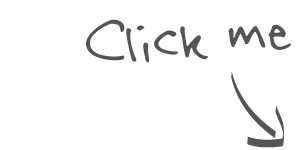 Sustainable development goals (SDG) 
Circulariteit draagt bij aan een duurzame wereld, maar niet ieder duurzaamheidsinitiatief draagt bij aan circulariteit. 
Mooie samenleving (People) 
Schone aarde (Planet)
Duurzame welvaart (Prosperity)



SDG 6 (schoon water), SDG 7 (betaalbare en schone energie), SDG 8 (werk en economische groei), SDG 12 (verantwoorde consumptie en productie) en SDG 15 (leven op het land). 

Aspecten van de circulaire economie, zoals recycling van huishoudelijk afval, e-waste en afvalwater, bieden een ‘toolbox’ om aan de SDGs te kunnen voldoen(Schroeder, Anggraeni, and Weber, 2018).
De SDG’s (Sustainable Development Goals of Duurzame Ontwikkelingsdoelen) zijn zeventien doelen om van de wereld een betere plek te maken in 2030.
[Speaker Notes: Er is met name een sterke relatie met SDG 6 (schoon water), SDG 7 (betaalbare en schone energie), SDG 8 (werk en economische groei), SDG 12 (verantwoorde consumptie en productie) en SDG 15 (leven op het land). Aspecten van de circulaire economie, zoals recycling van huishoudelijk afval, e-waste en afvalwater, bieden een ‘toolbox’ om aan de SDGs te kunnen voldoen]
3. Circulair in de stad
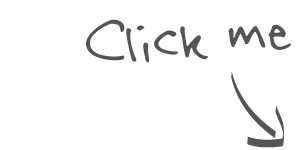 Primaire doel van de circulaire economie: 100% Circulair betekent géén input meer van ruwe grondstoffen/materialen en geen afval.
Belemmeringen: Meetbaarheid/criteria van de circulaire economie & marktbenadering.
Meetbaarheid/ciriteria – Hoe weet je of iets 100% circulair
Marktbenadering – “meeste ondernemers en overheden zijn risico vermijdend” Keurmerken of zelf aantonen dat een product circulair is?
4. De vraag van vandaag
Hoe kunnen wij circulaire economie interessant maken?
Over het algemeen is de informatie saai en brengt dit mensen niet in actie.